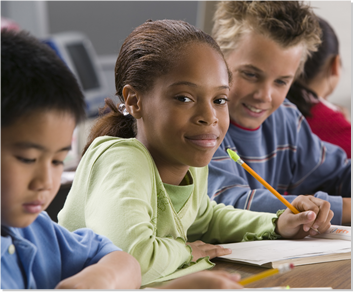 Equity in ESSA Stakeholder Council
Meeting 4
Dr. Roxie HentzFacilitator
January 26, 2016
[Speaker Notes: Welcome 9:30-9:33 (3 min)
Welcome and thank participants
Brief review of agenda
Parking Lot
Wordle (words generated from meeting)]
Welcome
Reintroductions and Reflection  Tony Evers
ESSA  Updates Jennifer Kammerud, Policy Initiatives Advisor
Leading For Equity: 10 Opportunities for State Chiefs
Prioritize Equity: Set and Communicate Equity Vision and Targets
Start From Within: Focus on the State Education Agency 
Measure What Matters: Create Accountability for Equity
Go Local: Engage Local Education Agencies and Provide Tailored and Differentiated Support
Follow The Money: Reallocate Resources to Achieve Fiscal Equity
Start Early: Invest in the Youngest Learners
Engage More Deeply: Monitor Equitable Implementation of Standards and Assessments
Value People: Focus on Teachers and Leaders
Improve Conditions For Learning: Focus on School Culture, Climate, and Social-emotional Development
Empower Student Choice: Influence and Improve Choice and Charter Policies to Advance Equity
Revisiting Group Norms
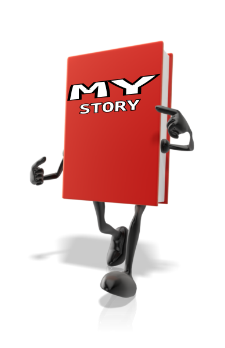 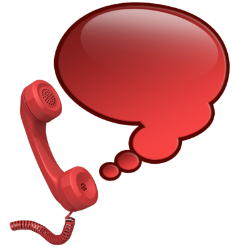 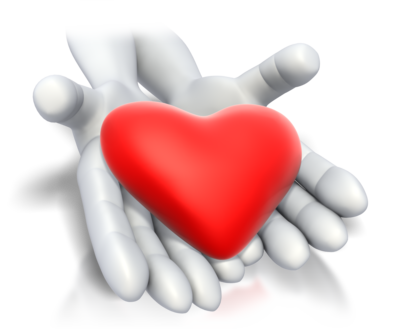 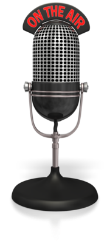 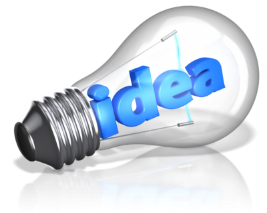 Suspend judgment and assume good will
Express disagreement with ideas, not individuals
Actively and respectfully listen and speak
Share the airtime
Tell your own story
[Speaker Notes: Revising Norms 9:33-9:40 (7 min)
 

Description: 
Remind members that during the last meeting the group reviewed the responses to ,“Are there any specific suggestions you have to make the meetings successful for you?” related to each norm. They then worked in small groups to create sentences or statements that explains what the norm should looks like during meetings. 
Explain that on each table there is a “norm table tent,” to be used as a reference, that captures the groups’ thoughts 
Read the norms and statements. Ask members to turn to a partner to discuss how we are doing in relationship to the norms. 
Ask for a couple of volunteers to share out.
Remind them of the need for Table Facilitators, that I will reinforce norms throughout meeting, and there will be end-of-meeting check-in]
Our Subgroup Facilitator Team:
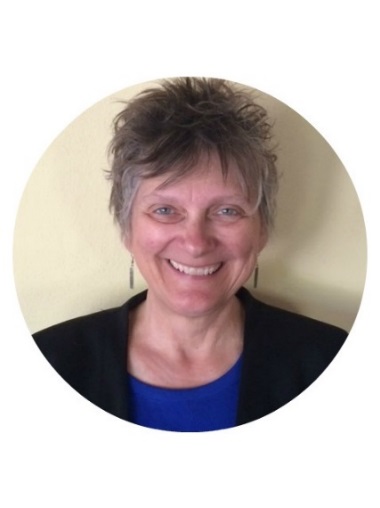 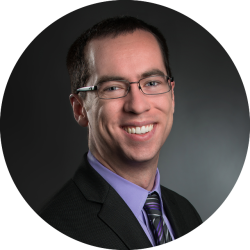 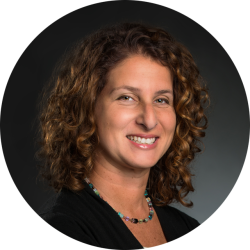 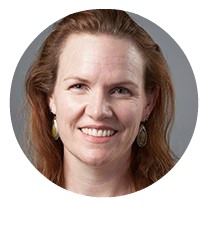 Nara Nayar
MWCC
Kevin Duff 
Education First
Heidi Guarino
Education First
Deb Gurke
MWCC
School Improvement
Accountability
[Speaker Notes: Note: Jenn in meeting with Governor of Washington, couldn’t be here today]
Subgroups Share-outs
PART 1 Subgroup Ideation
(80 min)
PART 2
Whole Group Share-out & Discussion
(40 min)
Facilitated Whole Group Discussion
20 Minutes/ Subgroup

   5 min: Identify 3-5 key takeaways, 3-5        	unanswered questions and any    	immediate next steps


15 min: Whole group responds to subgroup’s 	     	   thoughts and ask clarifying questions
Subgroup Feedback
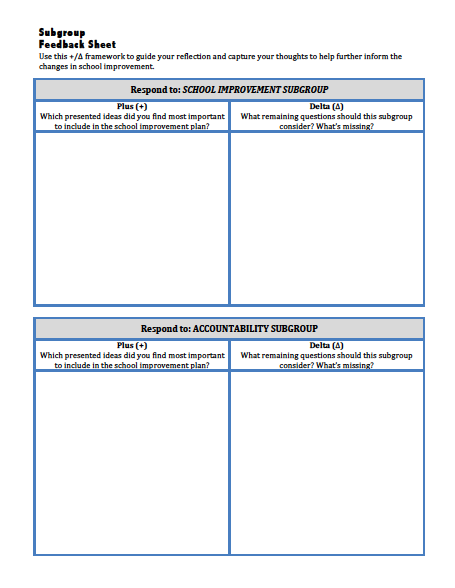 Part 3
Plus (+) / Delta (∆) 
FEEDBACK SHEET
Subgroup Break Out
School Improvement Subgroup: 
Take the elevators to 4th floor (Room 419)

Accountability Subgroup:
Remain in P41
Facilitated Whole Group Discussion
20 Minutes/ Subgroup

   5 min: Identify 3-5 key takeaways, 3-5        	  	    unanswered questions and any    	
                immediate next steps


15 min: Whole group responds to subgroup’s 	     	   thoughts and ask clarifying questions
Subgroup Feedback
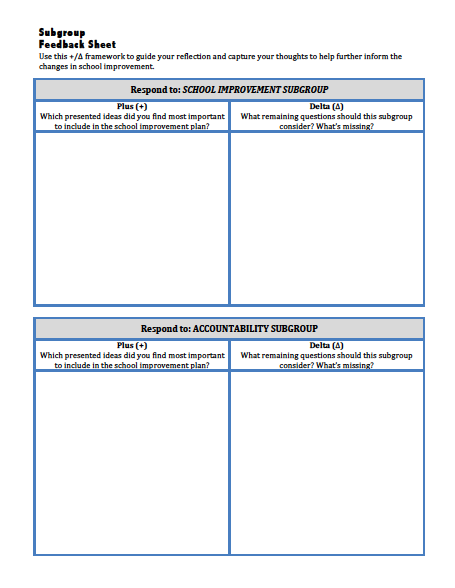 Part 3
Plus (+) / Delta (∆) 
FEEDBACK SHEET
Thank You
Next Meeting
Thursday, Feb 23, 2017

9:00 am – 12:00 pm
Madison
**Please leave your nametag on the tables